September 2021
Project: IEEE P802.15 Working Group for Wireless Personal Area Networks (WPANs)

Submission Title: New MIMO Channel Estimation Sequences for the PM-PHY	
Date Submitted: 21.09.2021	
Source: Jonathan Schostak, Lennert Bober, Volker Jungnickel Fraunhofer HHI
	Address: Einsteinufer 37, 10587 Berlin, Germany
	Voice: +49 30 31002-302, FAX: / E-Mail: kai.lennert.bober@hhi.fraunhofer.de	
Re: -	
Abstract:	This document presents a proposal for a new type of sequence to be used as MIMO Pilot Symbols for the PM-PHY.
Purpose:	Improve performance of MIMO techniques with the PM-PHY in P802.15.13
Notice:	This document has been prepared to assist the IEEE P802.15.  It is offered as a basis for discussion and is not binding on the contributing individual(s) or organization(s). The material in this document is subject to change in form and content after further study. The contributor(s) reserve(s) the right to add, amend or withdraw material contained herein.
Release:	The contributor acknowledges and accepts that this contribution becomes the property of IEEE and may be made publicly available by P802.15.
Slide 1
Jonathan Schostak, Fraunhofer HHI
September 2021
Background: MIMO/MISO in the PM-PHY
Parallel transmission of multiple PPDUs
Concurrent transmission of MIMO pilot sequences
Used to get a MIMO channel estimation for
MIMO transmission
Fine-synchronization of the transmitters
Sequences currently defined in Clause 9.2.4.2
Potential to improve performance / efficiency
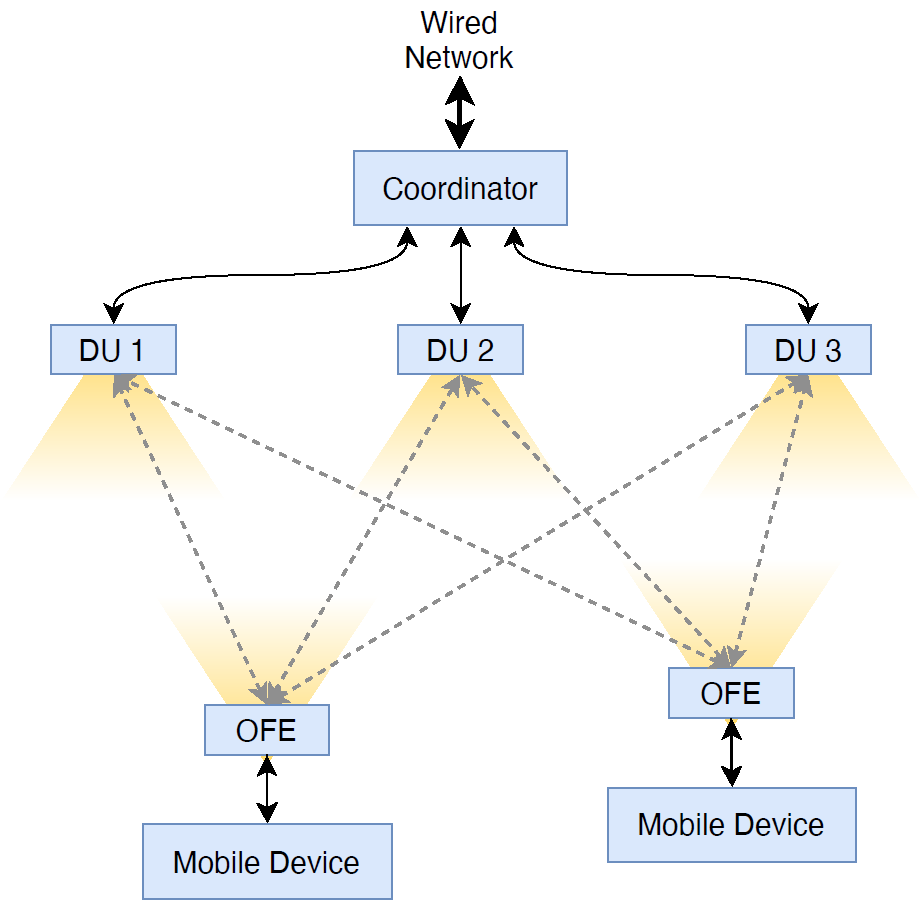 Slide 2
Jonathan Schostak, Fraunhofer HHI
September 2021
Channel Estimation Example
Original channel impulse response
Relevant cut-out
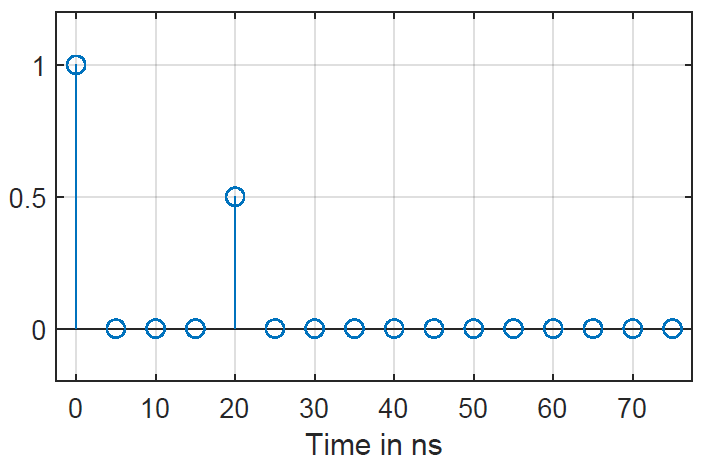 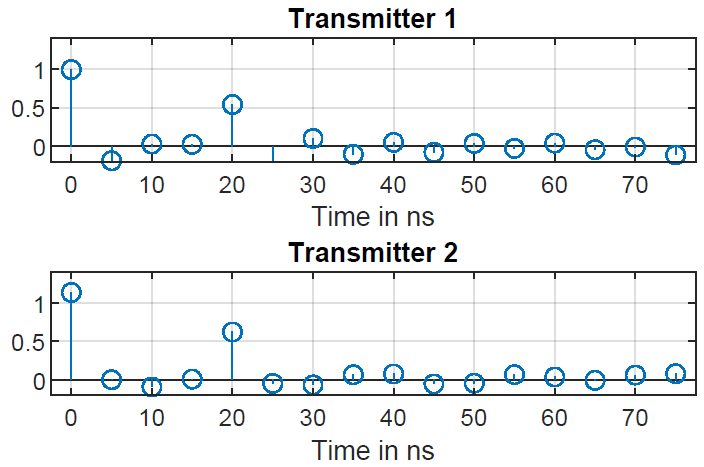 Estimated channel impulse response
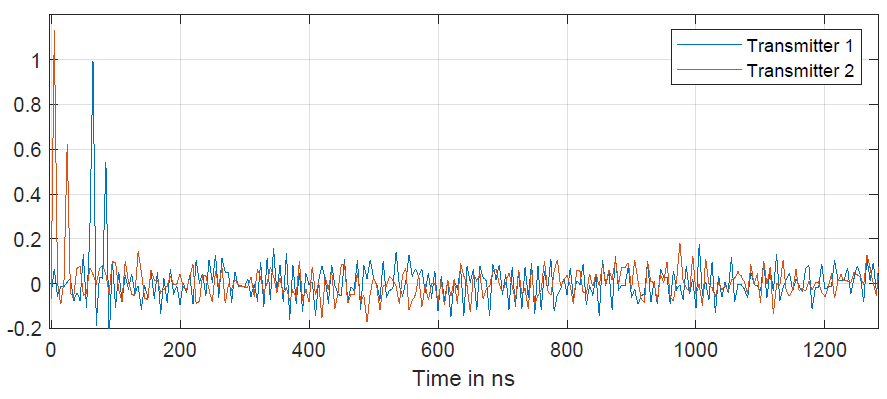 Slide 3
Jonathan Schostak, Fraunhofer HHI
September 2021
Sequence Requirements
Basics
Alphabet: 
PM-PHY uses PAM-2 (OOK)  only +1 and -1 allowed
Balance: 
OFEs are AC-coupled
Sequences must be balanced to prevent baseline wandering
Implementability:
Generatable sequences are preferred (e.g. using LFSRs)
Slide 4
Jonathan Schostak, Fraunhofer HHI
September 2021
Sequence Requirements
Length & Set Size
Shorter sequences: lower resistance to interference & noise
Longer sequences: more overhead, no benefit
PM-PHY uses a cyclic prefix (CP)
It makes sense to utilize the CP block sizes
N = 64, 128, 256, 512, 1024

Set size = number of different available sequences
Bigger set size  more concurrent estimations
Minimum set size of 8  up to 56 transmitters
Slide 5
Jonathan Schostak, Fraunhofer HHI
September 2021
Sequence Requirements
Orthogonality and Correlation Properties
Concurrently transmitted sequences interfere…
…with each other (cross correlation, CCF)
…with themselves (autocorrelation, ACF)
Perfect ACF and CCF  perfect impulse response recovery through correlation

=> Sequences should have low ACF and CCF values
=> If possible, they should be orthogonal (CCF[0]=0)
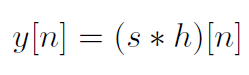 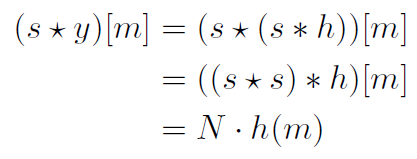 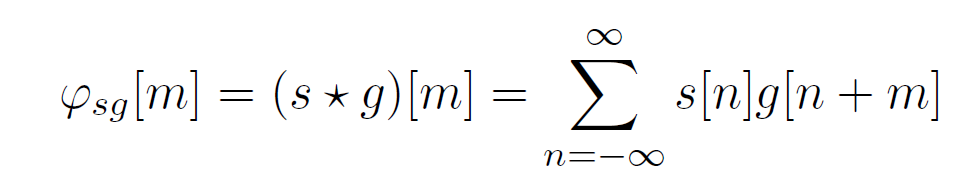 Slide 6
Jonathan Schostak, Fraunhofer HHI
September 2021
Sequence Candidates
Summary
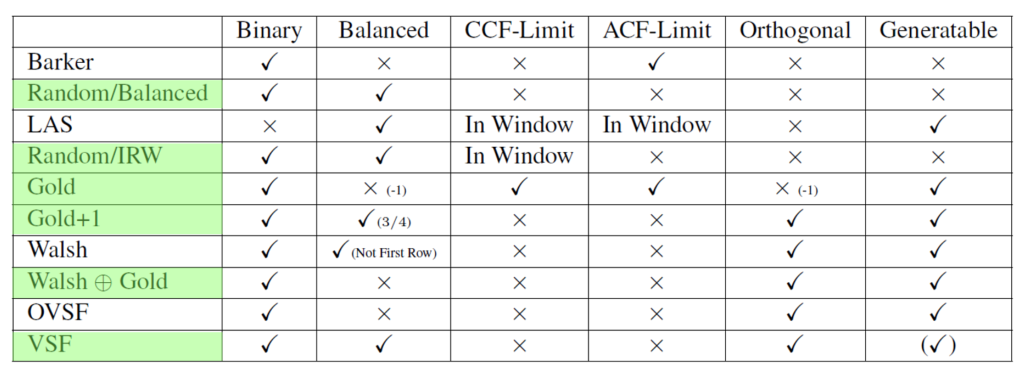 Slide 7
Jonathan Schostak, Fraunhofer HHI
September 2021
Sequence Candidates
Variable Sampling Factor (VSF) Sequences
Inspired by OVSF-Sequences [1]
Use expanded Gold sequences for the shortest stage
Combine the sequences to make the longer counterparts using presented scheme
Special: 
Lower sample rate can be used at receiver
Orthogonality is maintained between "stages"
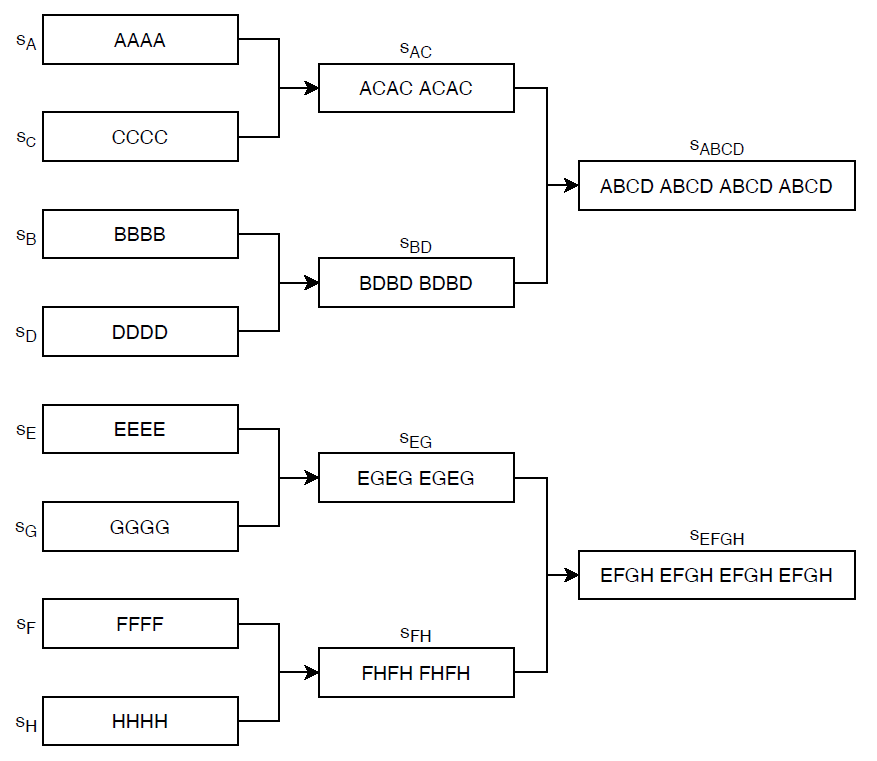 [1] “3GPP TS 25.213, v16.0.0, Spreading and modulation (FDD),” Tech. Rep., 2020.
Slide 8
Jonathan Schostak, Fraunhofer HHI
September 2021
Sequence Candidates
Variable Sampling Factor Sequences
Orthogonality: 𝑎(𝑛)∙𝑏(𝑛) = Σ𝑎𝑖∙𝑏𝑖 = 0
Required orthogonalities: sA and sE, sC and sG, sB and sF, as well as sD and sH
Then also orthogonal:
sAC and sEG as well as sBD and sFH
sABCD and sEFGH
With ideal subsampling insynchronous transmission,orthogonality is maintained
Principle can be adapted to lengths and set sizes required for the PM-PHY
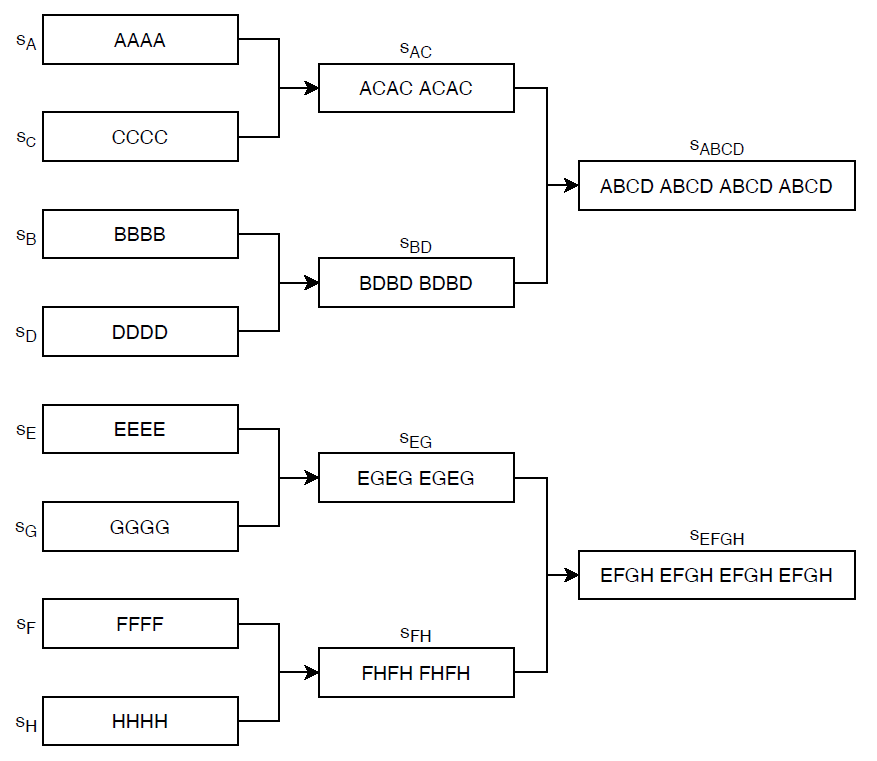 Slide 9
Jonathan Schostak, Fraunhofer HHI
September 2021
Results
Asynchronous Scenario
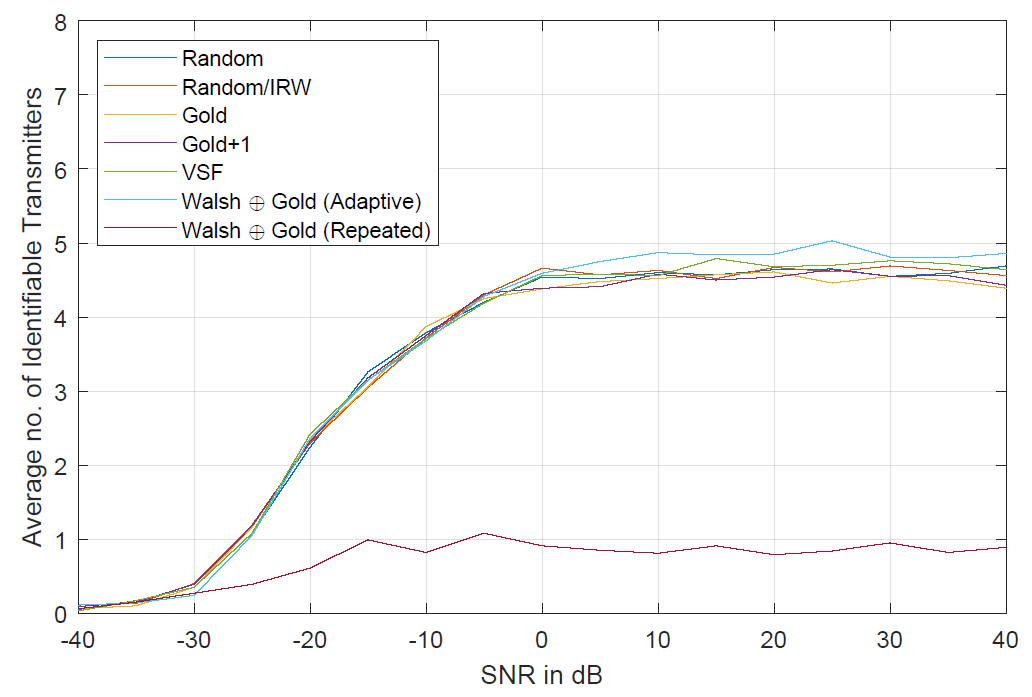 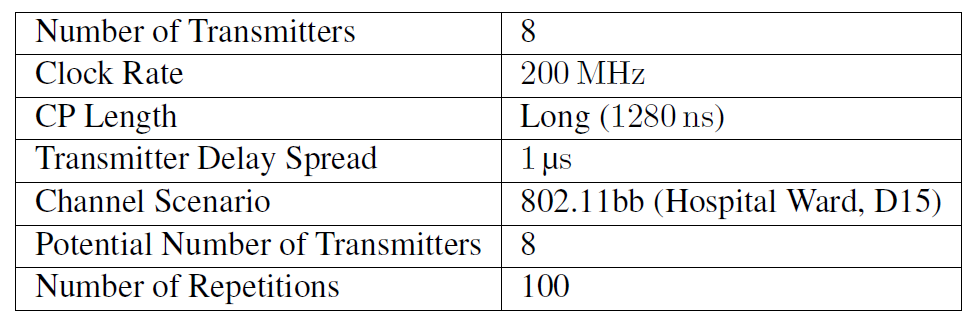 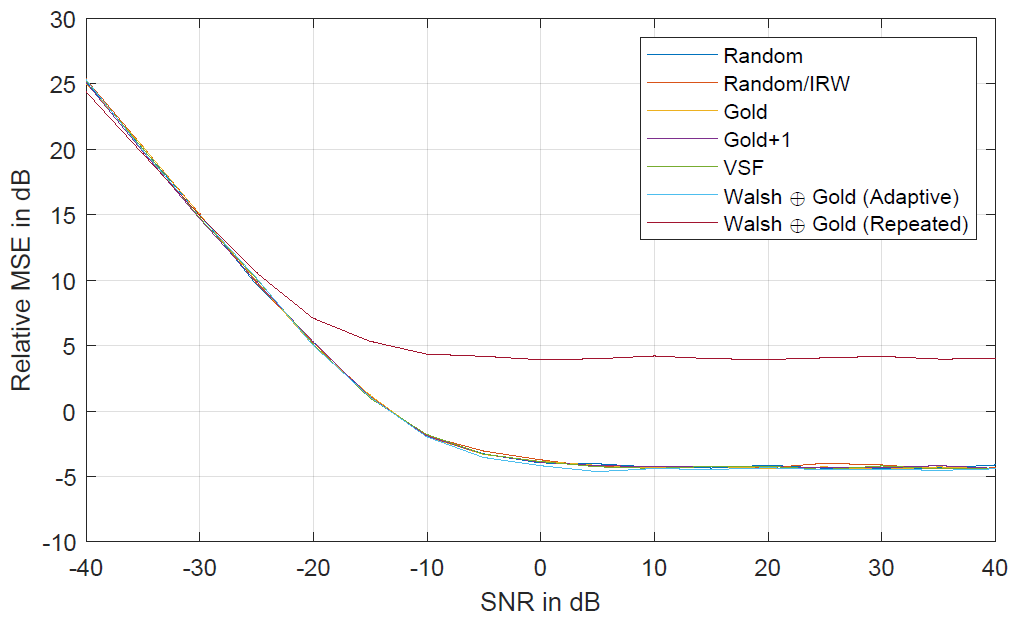 Virtually no differences between the non-repetitive sequences
(Repeated) sequence currently in the standard draft does not perform well
Slide 10
Jonathan Schostak, Fraunhofer HHI
September 2021
Results
Synchronous Scenario
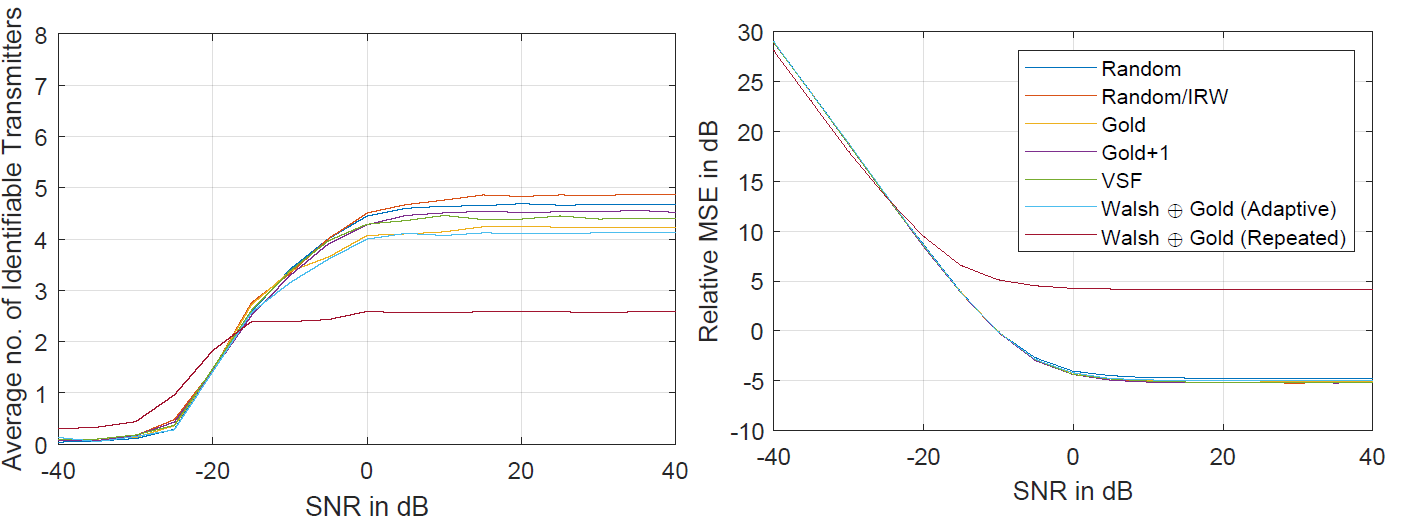 Small differences now visible
However, seems to be highly scenario-dependent
Slide 11
Jonathan Schostak, Fraunhofer HHI
September 2021
Results
VSF Evaluation & Performance
Sequences transmitted at 200 MHz in all simulations
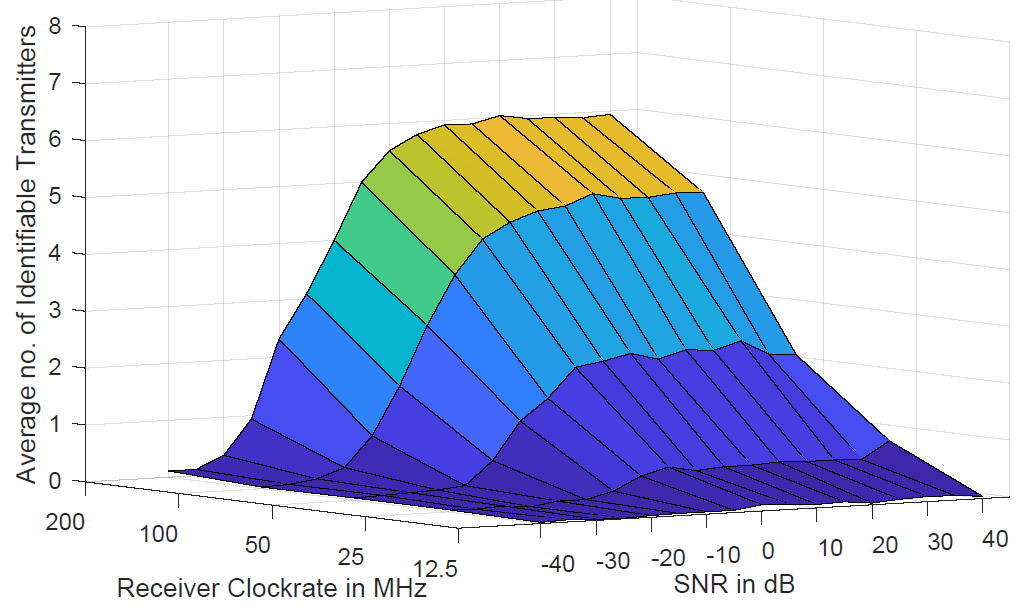 Slide 12
Jonathan Schostak, Fraunhofer HHI
September 2021
Discussion
Why do repeated sequences perform worse?
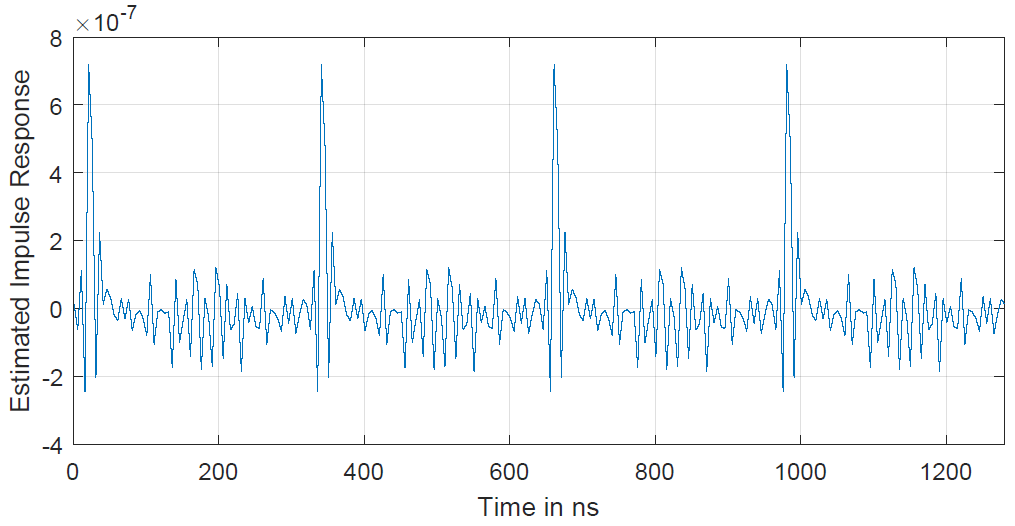 The base sequence to be repeated is shorter than the CP
This leads to a repetition of the impulse response
Which peak is the „correct“ one? => channel delay cannot be determined.
Slide 13
Jonathan Schostak, Fraunhofer HHI
September 2021
Conclusions
Sequence correlation properties are not as relevant at the examined lengths as anticipated.
The VSF-sequences have an additional feature (variable clock rate at the receiver) 
     Therefore recommended for IEEE P802.15.13 PM-PHY

See working text in doc. 15-21/0447r0
Slide 14
Jonathan Schostak, Fraunhofer HHI
September 2021
Appendix
Slide 15
Jonathan Schostak, Fraunhofer HHI
September 2021
Evaluation Framework
Simulation Pipeline
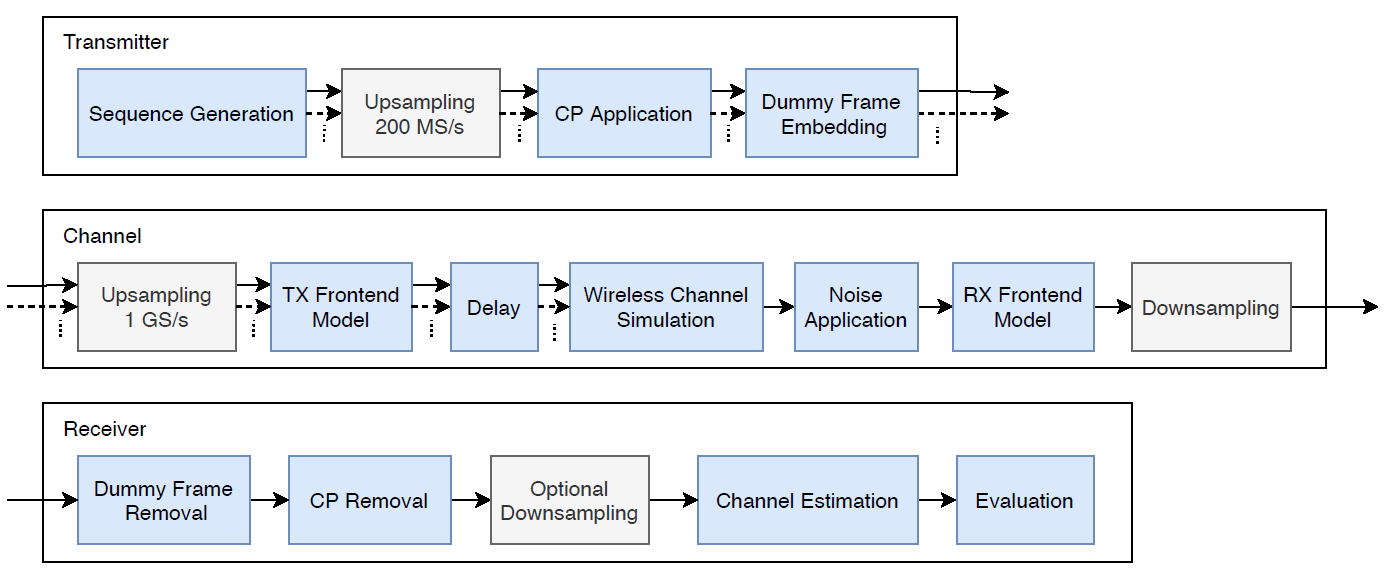 Slide 16
Jonathan Schostak, Fraunhofer HHI
September 2021
Evaluation Framework
Optical Channel Simulation
Model from 802.11bb standardization [2]
D15 was mainly used as a test point
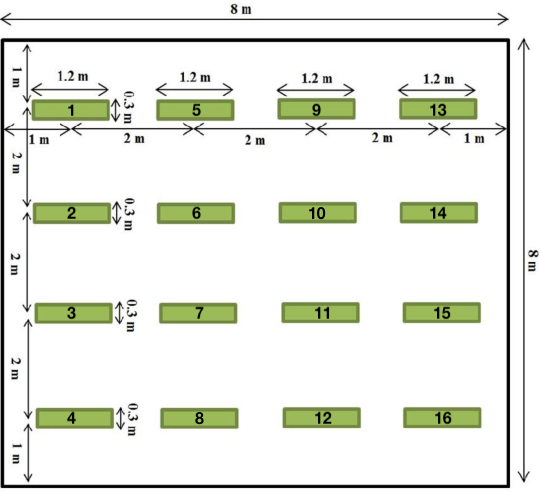 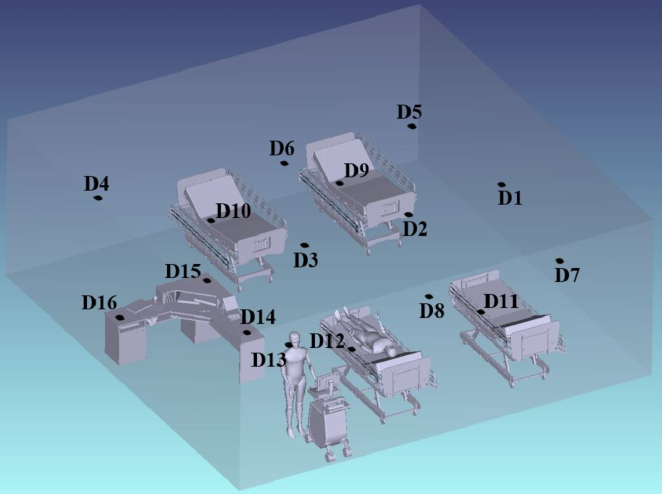 [2] M. Uysal, F. Miramirkhani, and T. Baykas, “IEEE 802.11bb Reference Channel Models
for Indoor Environments,” Tech. Rep., 2018. [Online]. Available:
http://csndsp2018.com/Viewproject
Slide 17
Jonathan Schostak, Fraunhofer HHI
September 2021
Evaluation Framework
Optical Channel Simulation
Impulse response of luminaire #2
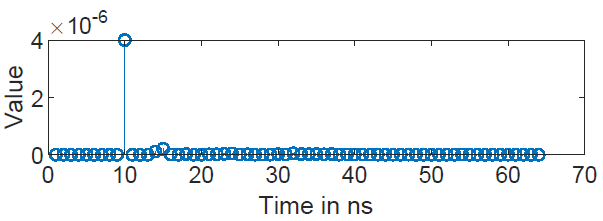 Peak Values of all Channel Impulse Responses to D15
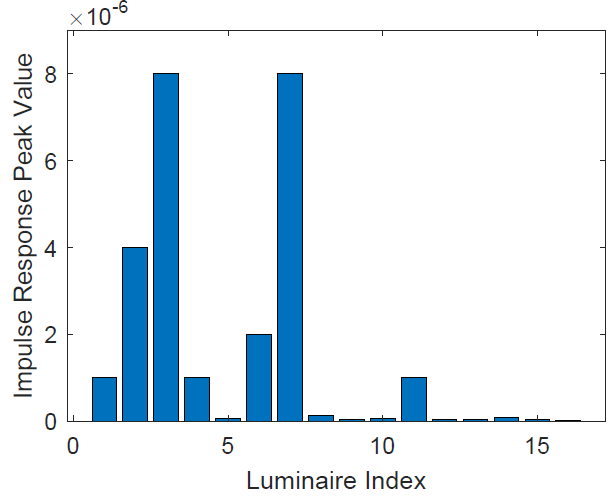 Impulse response of luminaire #5
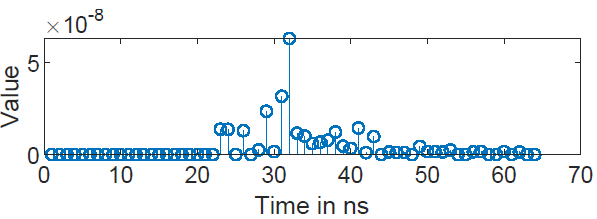 Slide 18
Jonathan Schostak, Fraunhofer HHI
September 2021
Evaluation Metrics
Number of identifiable transmitters
Important to test the delay measurement accuracy
Transmitter is counted as identified when


Relative mean squared error (RMSE)
Relation of overall error energy         to overall impulse response energy
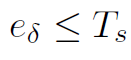 : Delay Estimation Error
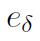 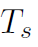 : PAM-2 Symbol Duration
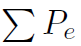 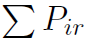 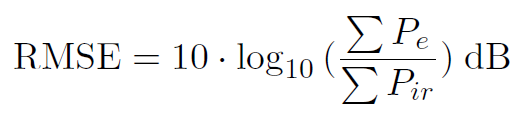 Slide 19
Jonathan Schostak, Fraunhofer HHI